Berufliche Gymnasien in Marburg
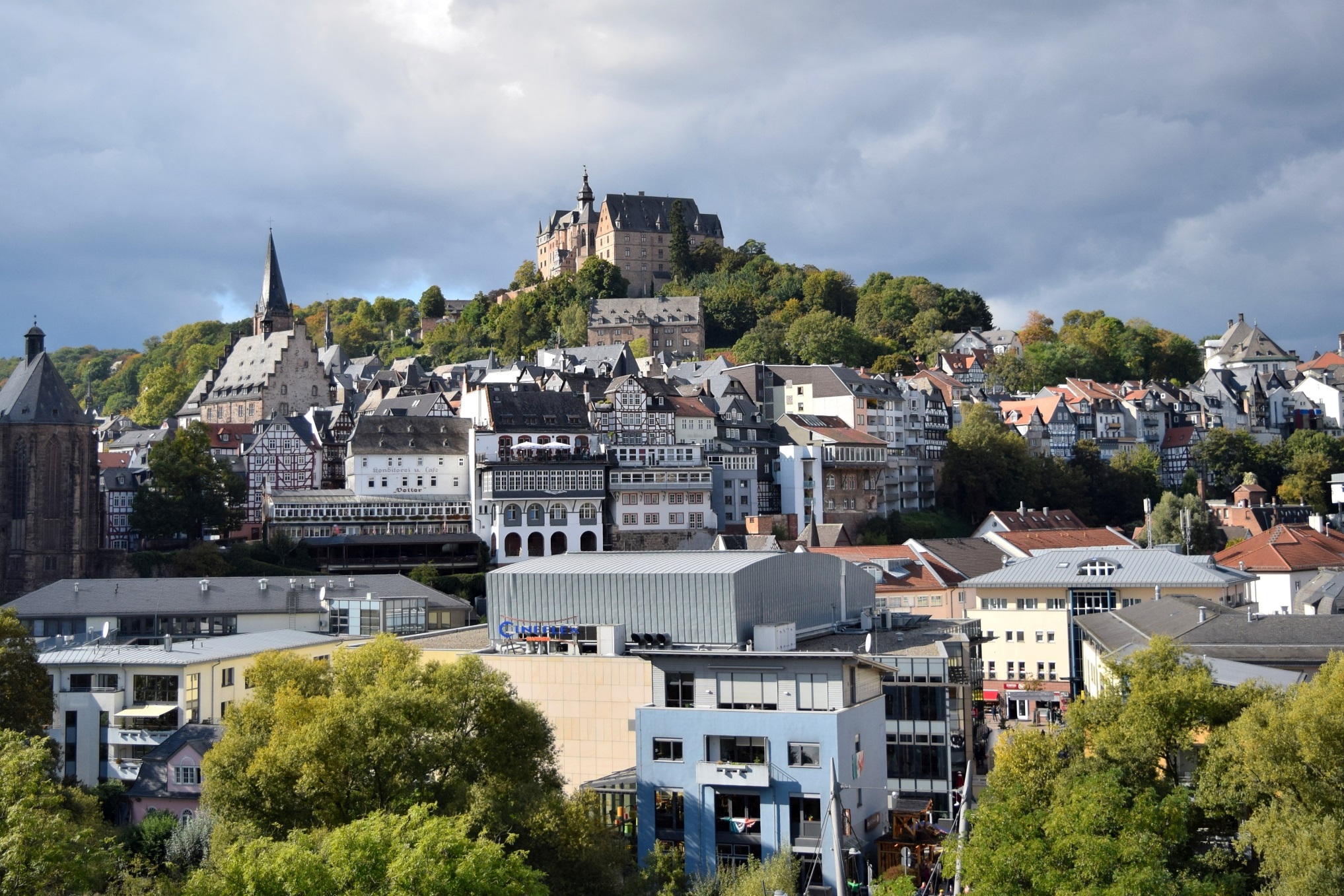 Herzlich willkommen zur gemeinsamen Informationsveranstaltung derAdolf-Reichwein Schule und den Kaufmännischen Schulen Marburg
Berufliche Gymnasien in Marburg
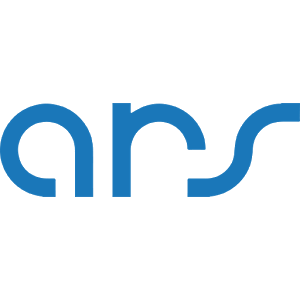 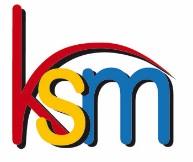 Überblick
Berufliches Gymnasium
Der (andere) Weg zum Abitur!
Notensumme aus Deutsch + Englisch + Mathematik + einer Naturwissenschaft darfdie Summe 11 nicht überschreiten
Aufnahmebedingungen
Mögliche Schwerpunkte
Schwerpunkte getrennt nach Schulen
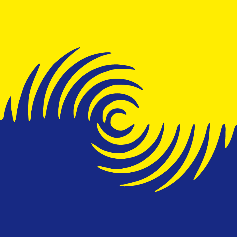 in Kooperation mit
Erziehungswissenschaften
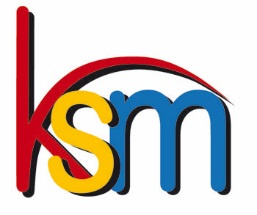 Gesundheit und Soziales
Gesundheit
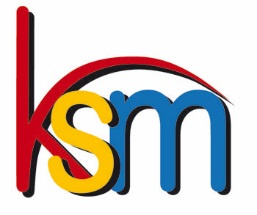 Wirtschaft
Gestaltungs- und Medientechnik
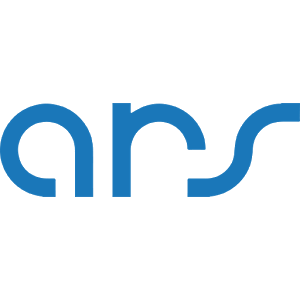 Technik
Chemietechnik
Bautechnik
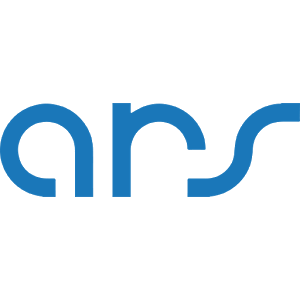 Berufliche Informatik
Praktische Informatik
Schwerpunkte getrennt nach Schulen
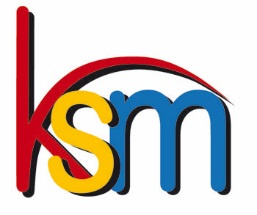 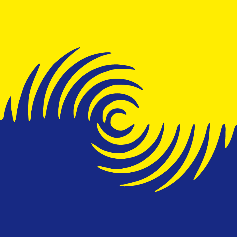 in Kooperation mit
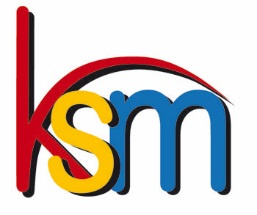 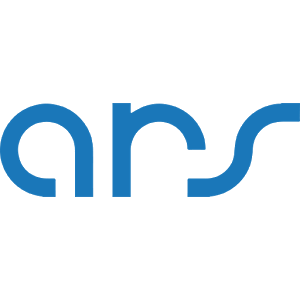 Organisation – Überblick
BG
[Speaker Notes: Diese Folie kann weg, wenn der Referent keinen Überblick geben möchte, sondern direkt mit der E-Phase beginnen möchte.]
Organisation – Überblick
Zulassung?
Zulassung?
[Speaker Notes: Diese Folie kann anstelle der Folie davor genommen werden, wenn der Referent einen Überblick geben möchte.]
Einführungsphase
Einführungsphase
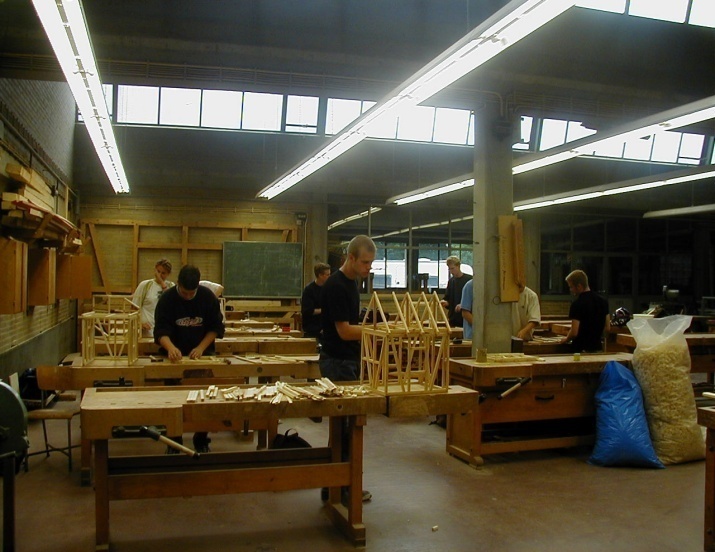 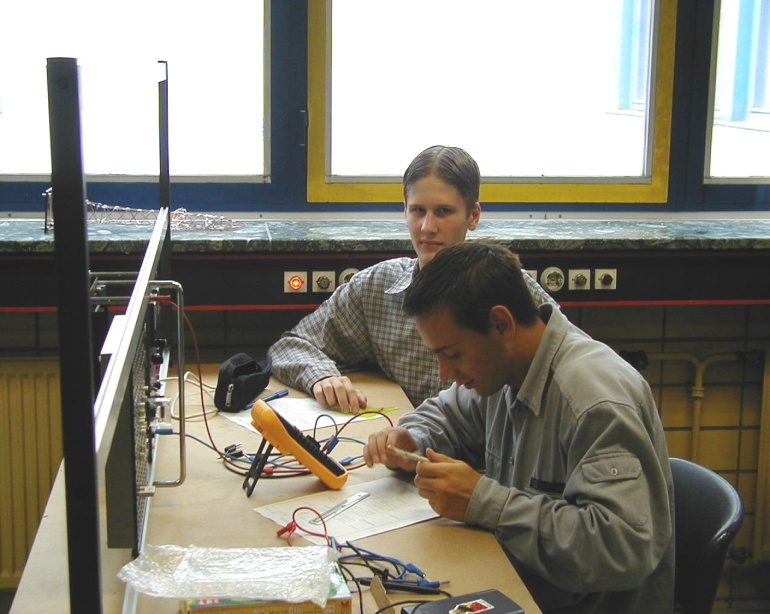 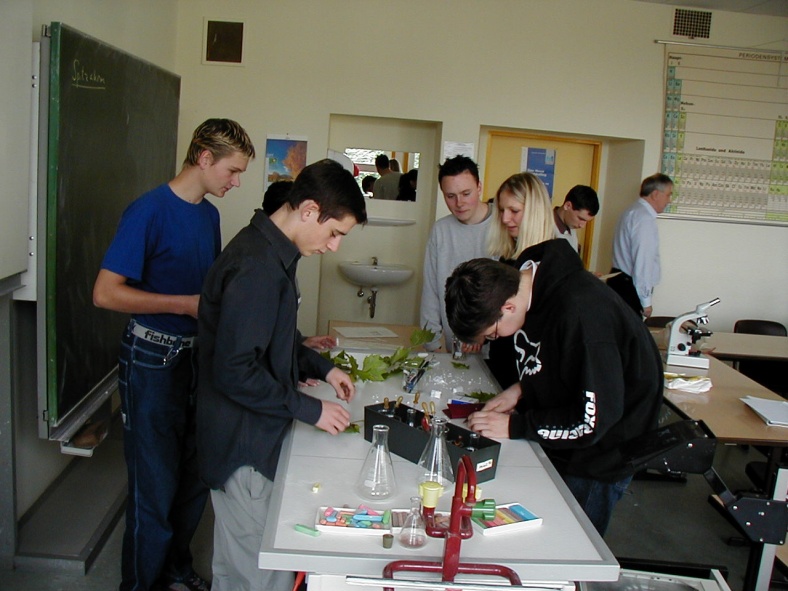 Qualifikationsphase - Leistungskurse
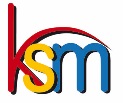 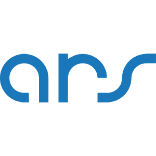 Zusammenfassung
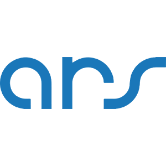 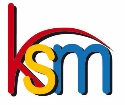 Fremdsprachen im BG
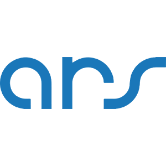 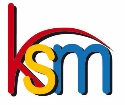 Kooperation mit der Martin-Luther-Schule
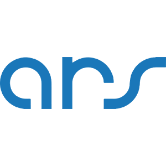 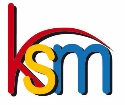 Abiturprüfungen
*)BLL=Besondere Lernleistung
Weiter Informationen zum BG
https://kultusministerium.hessen.de/schulsystem/schulwahl/schulformen/gymnasium/landesabitur
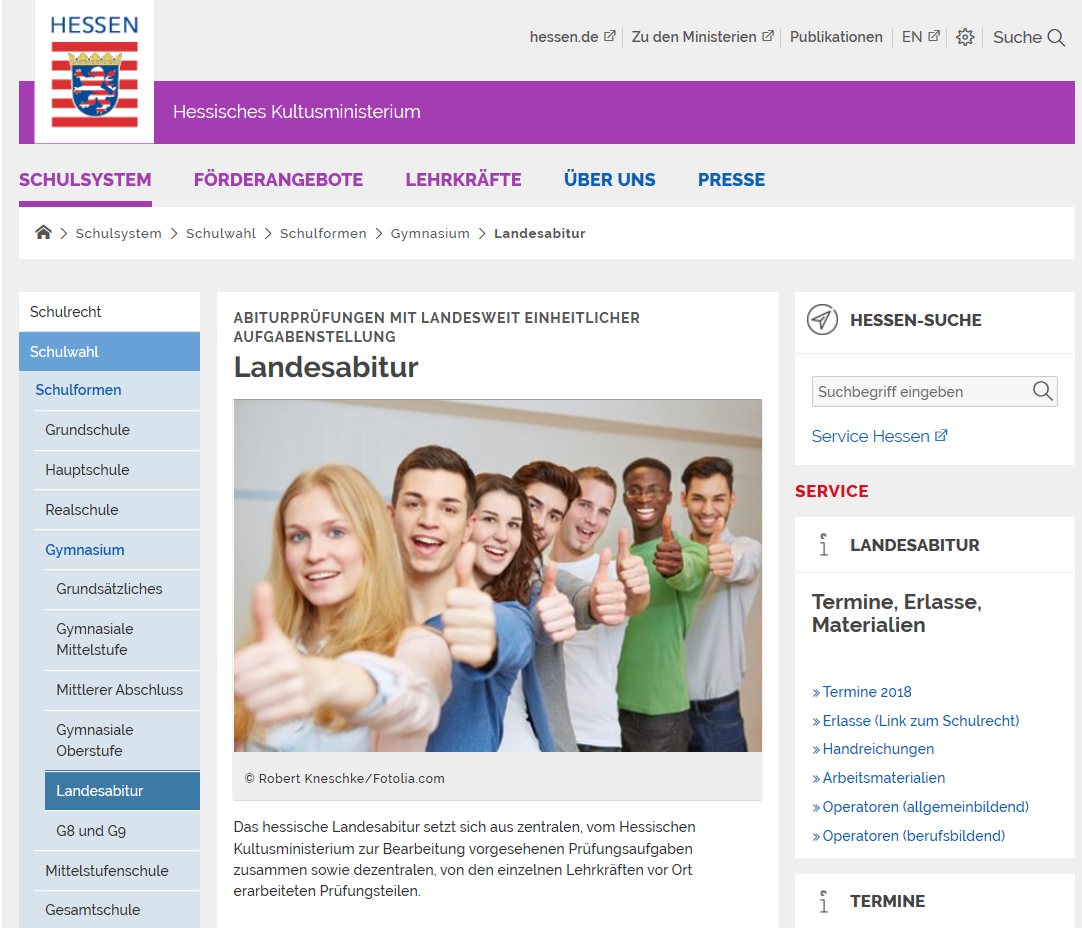 Sehr zu empfehlen…
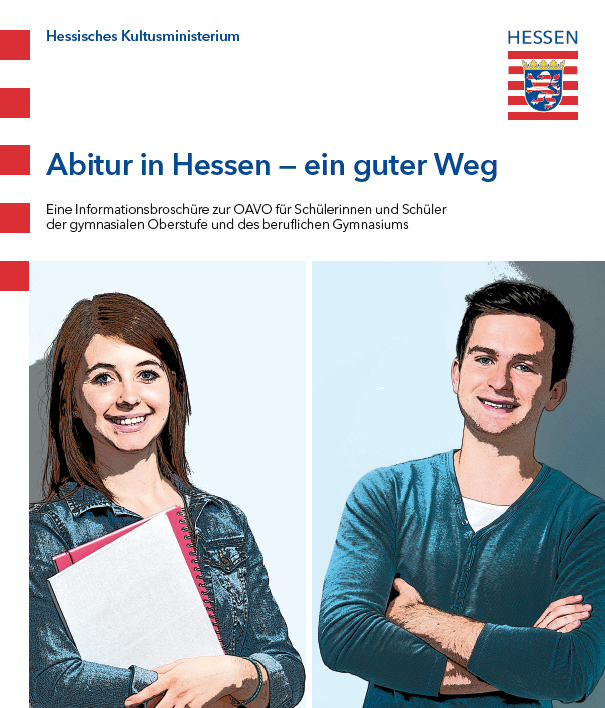 Tage der offenen Tür
Rückblick – Haben Sie Fragen?
Vielen Dank für Ihr Interesse!